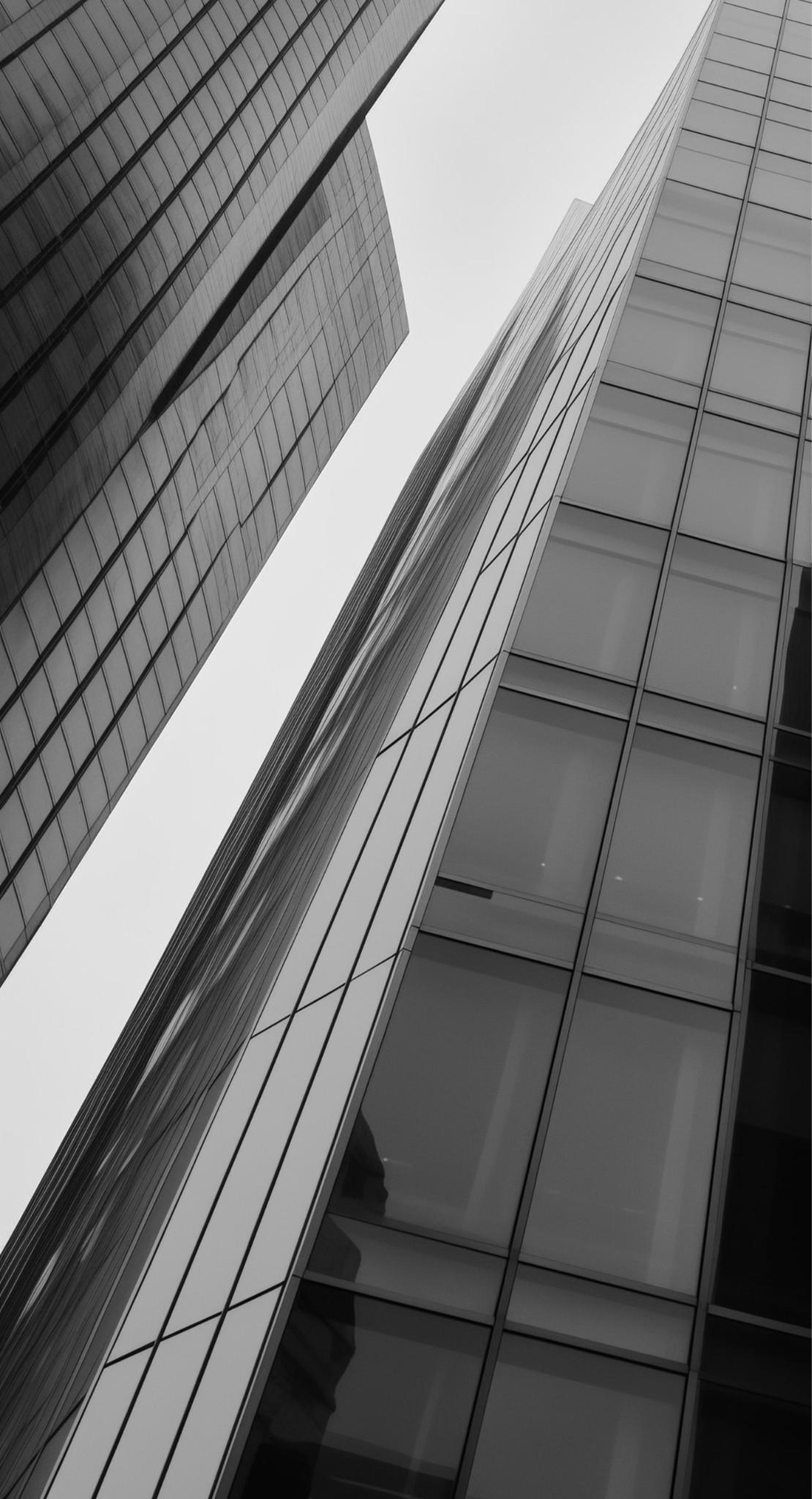 L
HOW WE MAKE A DIFFERENCE
o
o
G
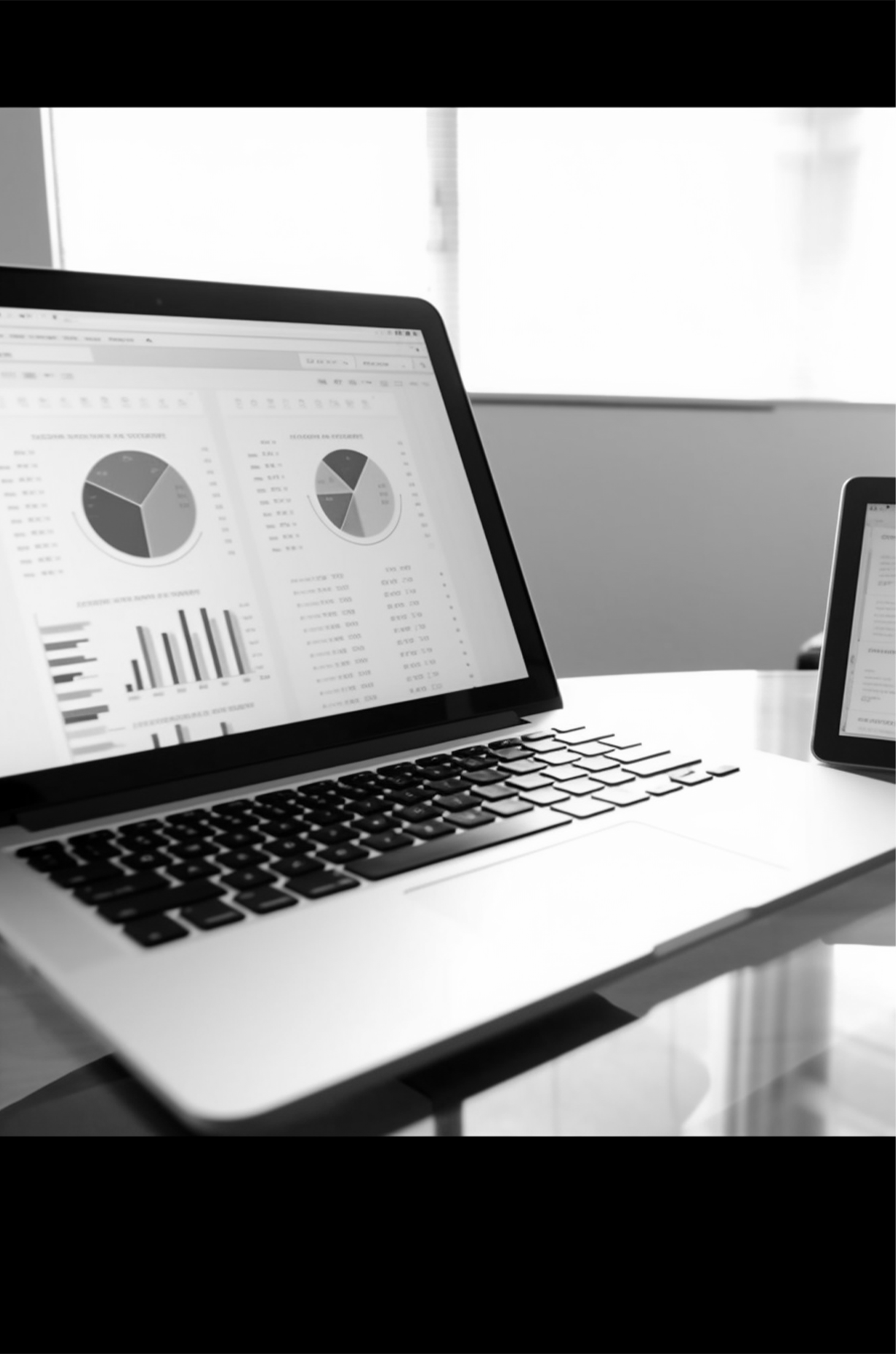 BUSINESS
LET’S WORK
TOGETHER
TAILORED SOLUTIONS
RESULTS YOU CAN MEASURE
We understand that every business 
is unique. That’s why we provide customized strategies that align 
with your specific goals and 
challenges.
Our data-driven approach ensures you can track progress and see tangible improvements in your business performance.
PAMPHLET
CONTACT US TODAY!
Let us help you grow, optimize, and thrive in today’s competitive market.
Website:
Email:
Phone:
www.companyname.ltd
info@companyname.ltd
+44 123 456 7890
Innovative solutions tailored to your needs.
FOLLOW US:
We don’t just offer one-time solutions. We’re here to guide you every step of 
the way, ensuring sustainable growth and success. 

Our data-driven approach ensures you can track progress and see tangible improvements in your business performance.
Ready to take
your business
to the next
level?
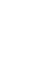 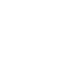 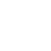 "Your business deserves the best—partner with us and 
make it happen."
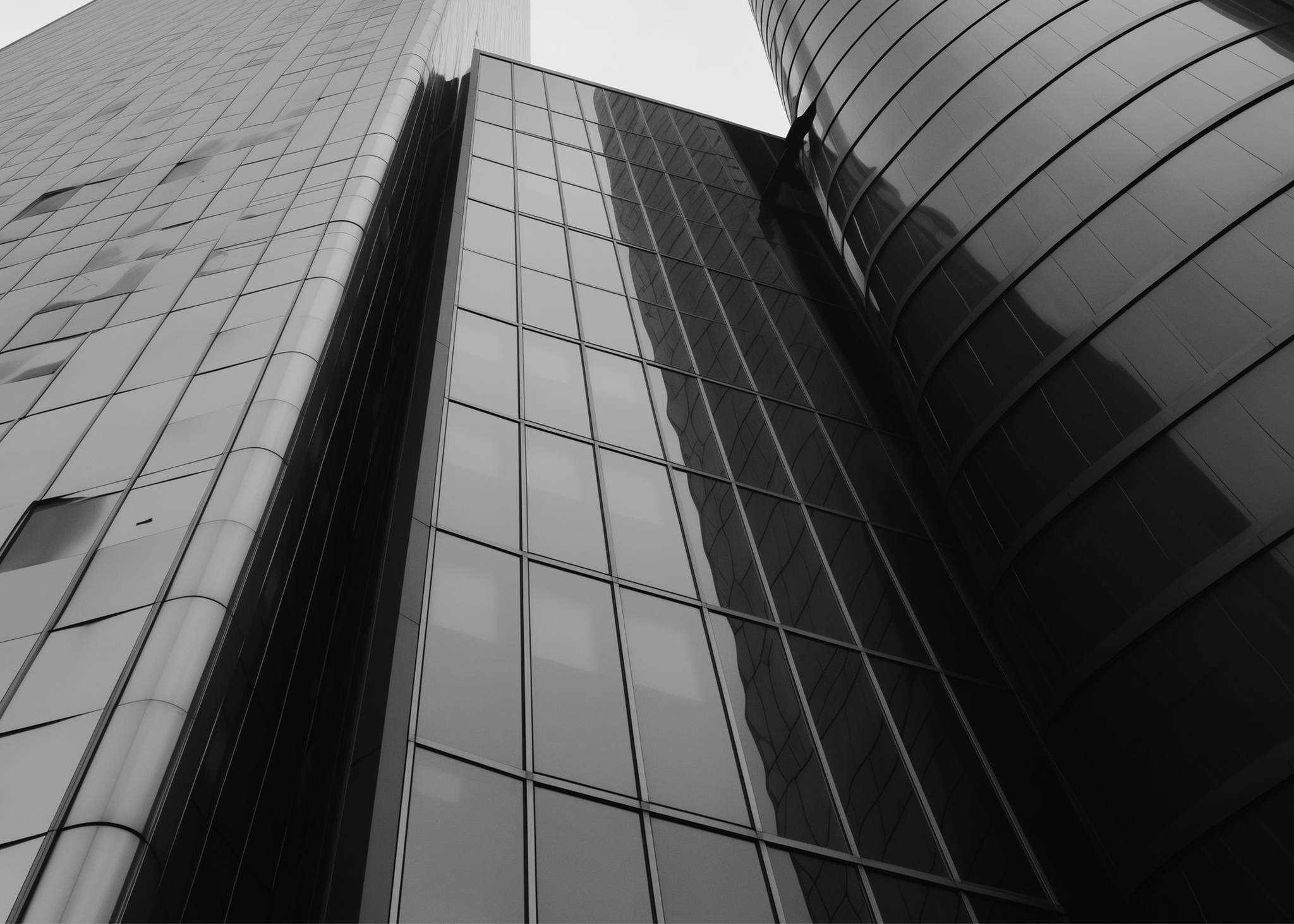 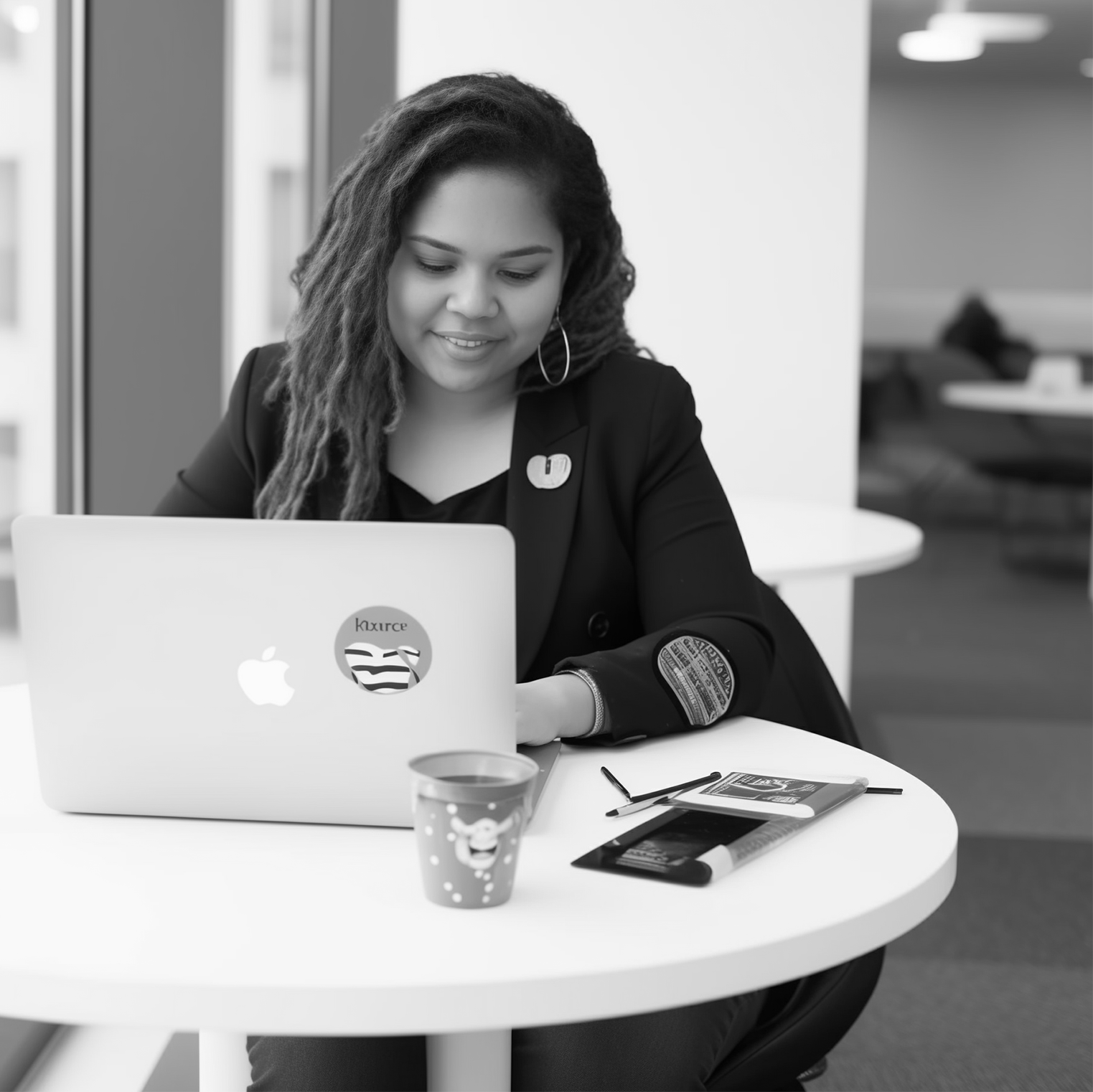 WHY
CHOOSE US?
OUR SERVICES:
1.
2.
3.
MARKETING STRATEGY
DEVELOPMENT
DATA
ANALYTICS & INSIGHTS
FINANCIAL
PLANNING & ADVISORY
Proven Results:
Client Satisfaction:
Expert Guidance:
Who Are We?
Optimize budgets for 
maximum efficiency.
Identify cost-saving opportunities.
Plan for sustainable, long-term growth.
Drive engagement with targeted campaigns.
Strengthen your presence.
Measure and refine for continuous improvement.
Make smarter decisions with expert analysis.
Discover hidden growth opportunities.
Stay ahead with timely insights.
50% efficiency increase in most businesses we work with.
75%+ positive feedback from our valued clients.
Professional advisors with years of industry experience.
We are a team of dedicated professionals specializing in 
business strategy, marketing, 
and financial planning.

Our mission is to empower 
businesses like yours with the tools and insights needed to succeed.
ACHIEVE
SUCCESS WITH
US
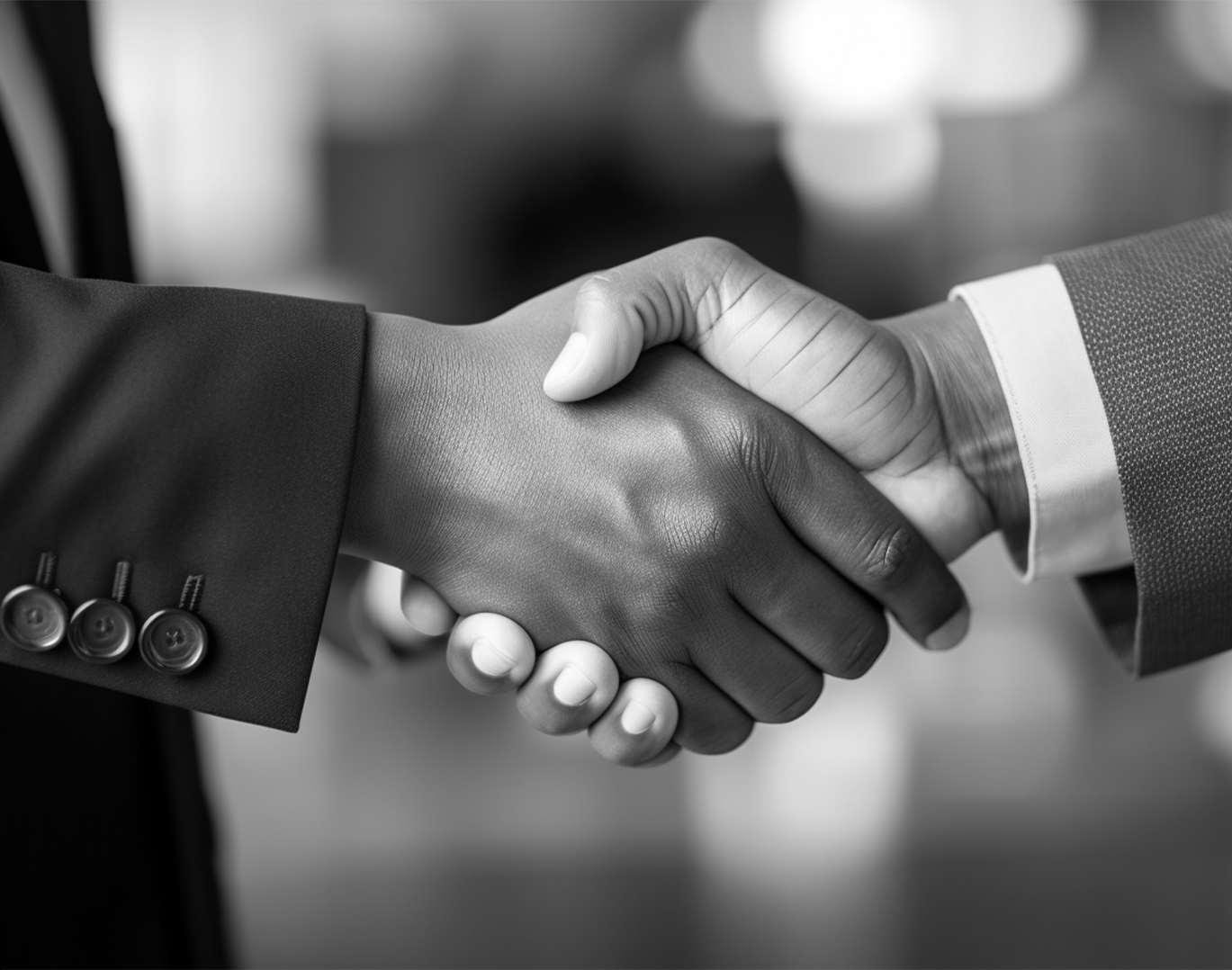